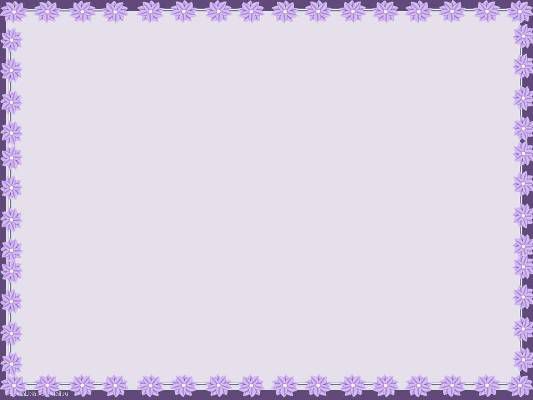 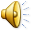 СП «Детский сад № 2»
 ГБОУ СОШ № 2
с. Большая Черниговка
ПУТЕШЕСТВИЕ
ПО СКАЗКАМ
 К.И.ЧУКОВСКОГО
Воспитатель: Лукашевич Т.С.
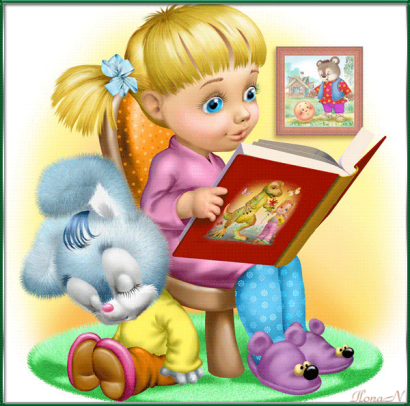 2015 г.
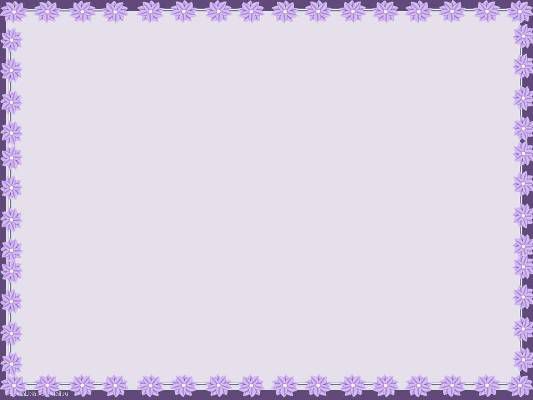 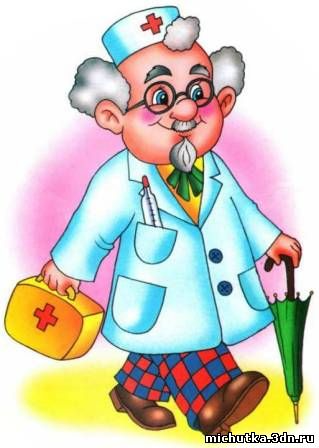 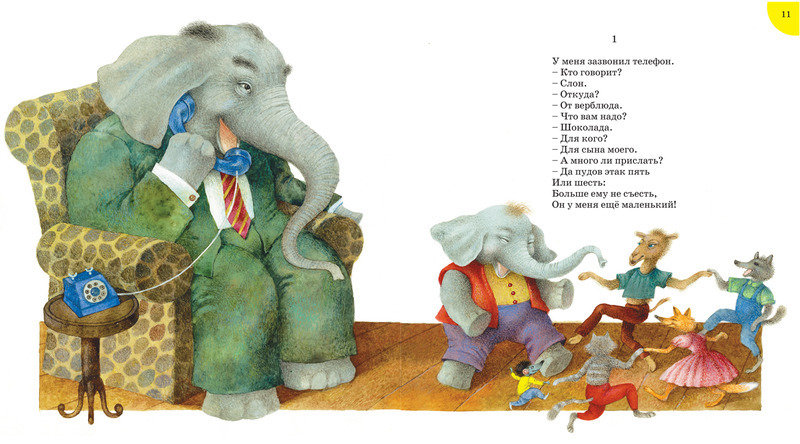 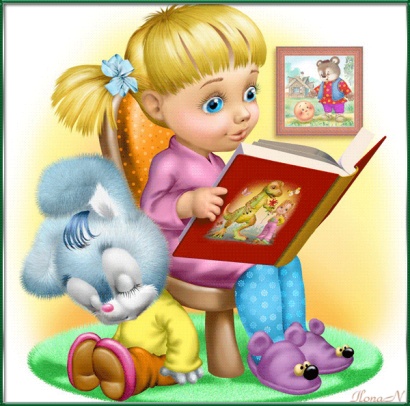 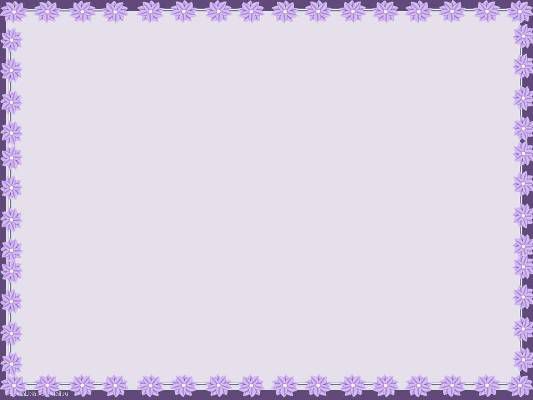 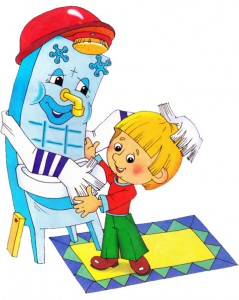 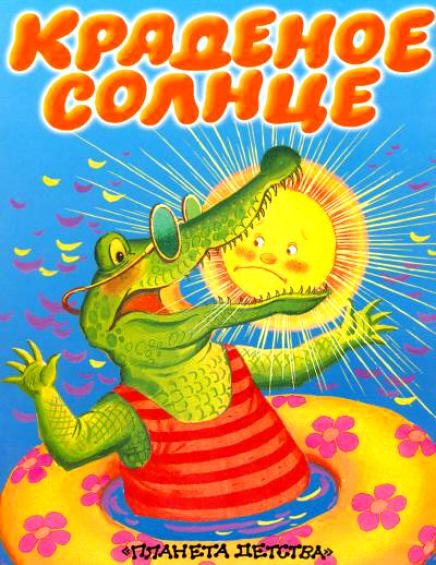 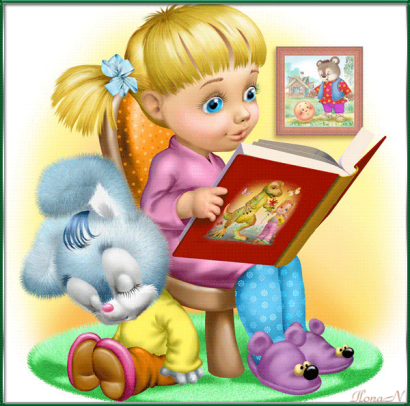 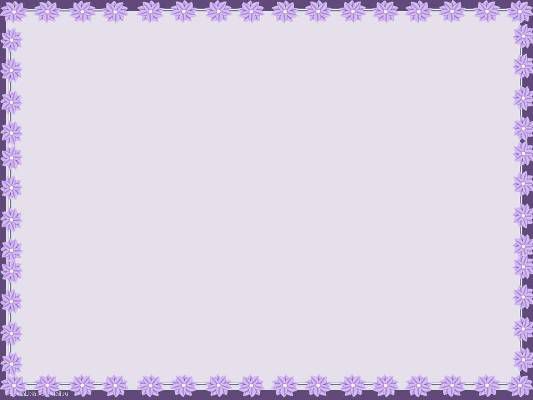 Рано утром на рассвете
                                                              Умываются мышата,
                                                              И котята, и утята,
                                                               И жучки, и паучки.
               Ты один не умывался
               И грязнулею остался,
               И сбежали от грязнули
               И чулки и башмаки…..

    Надо, надо умываться
     По утрам и вечерам,
      А нечистым
      Трубочистам -
      Стыд и срам!
      Стыд и срам!
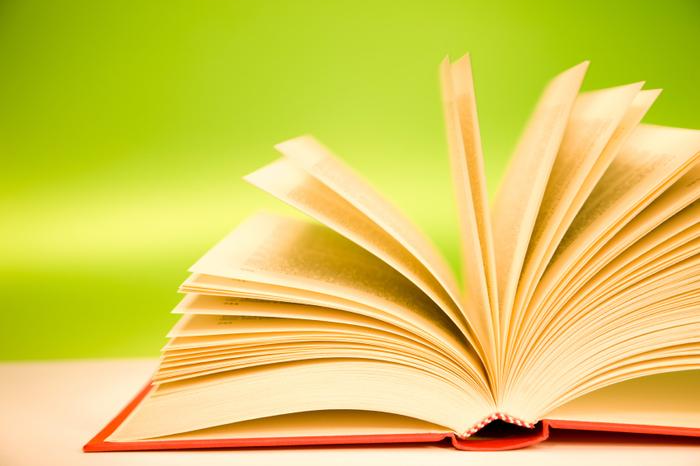 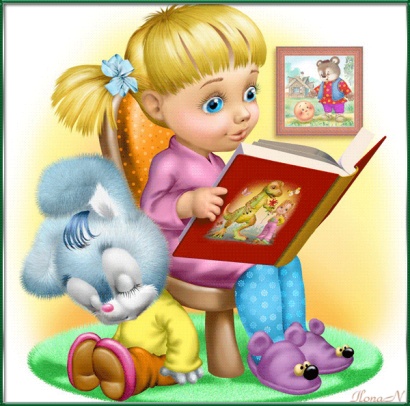 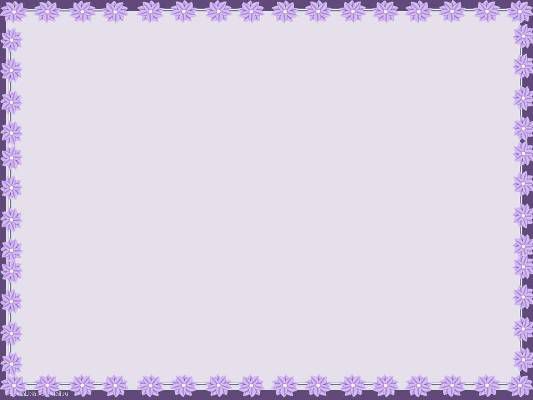 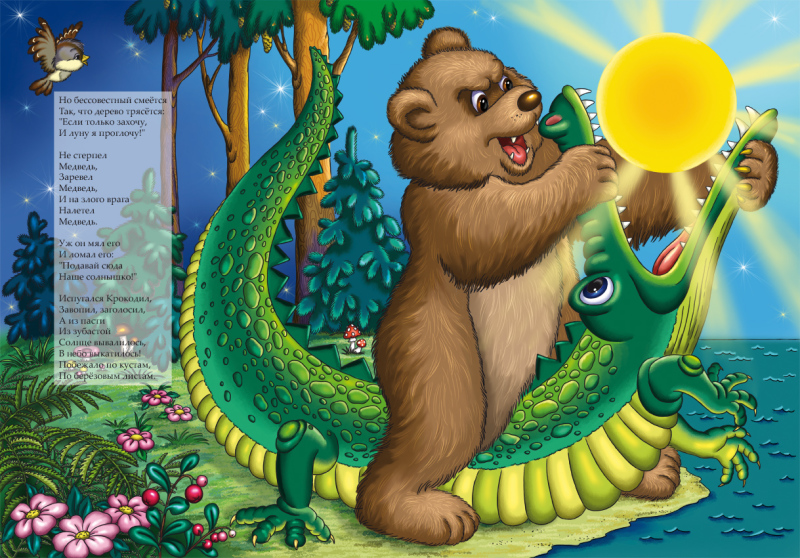 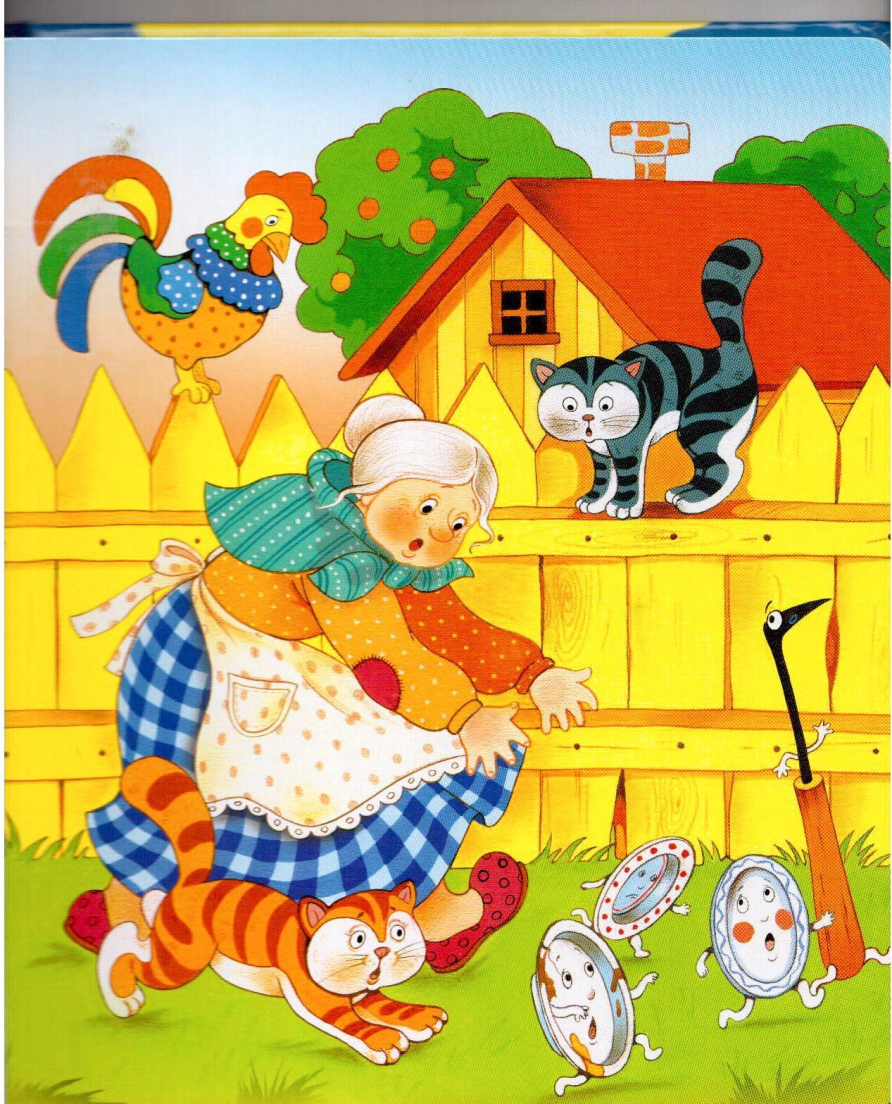 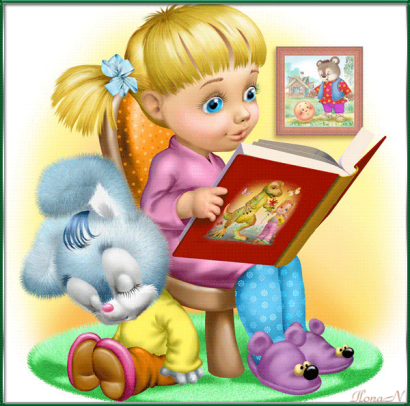 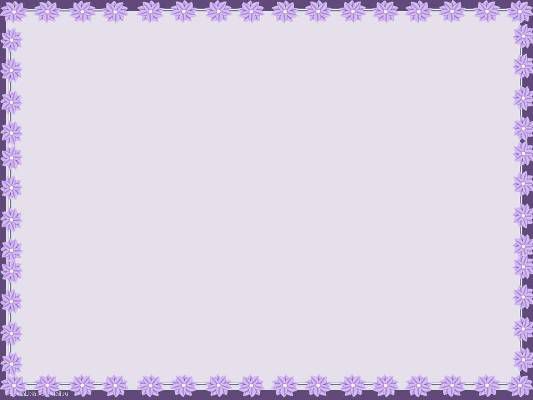 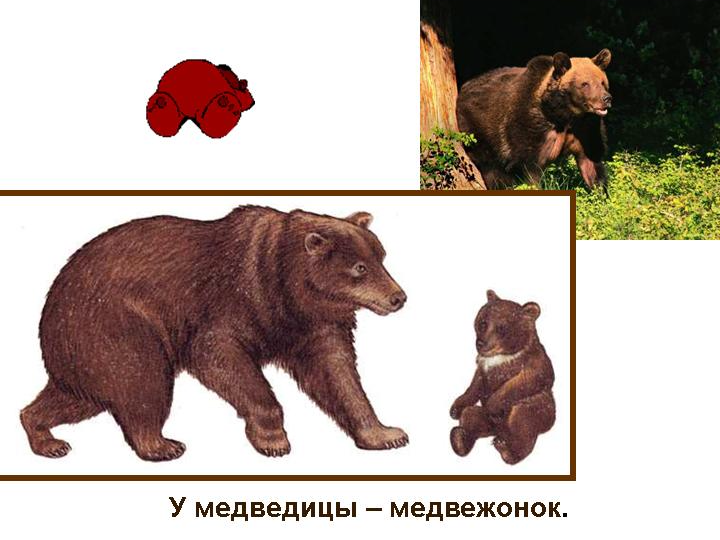 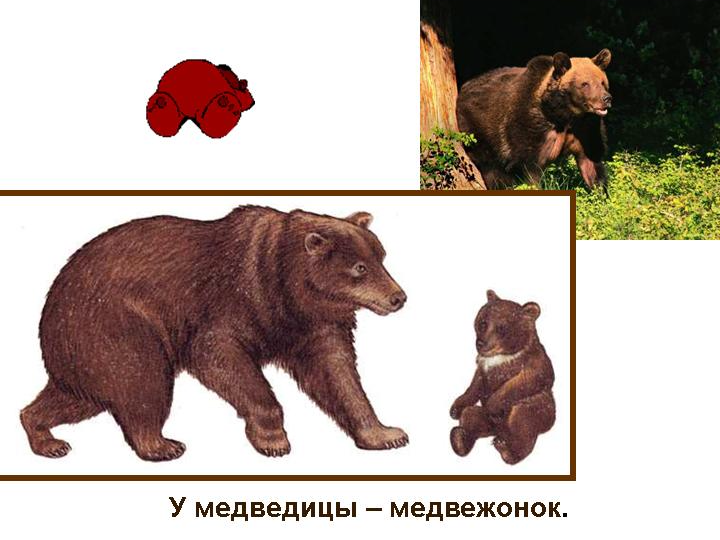 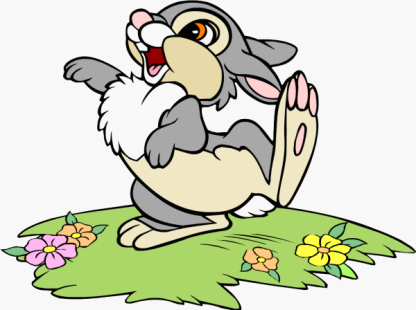 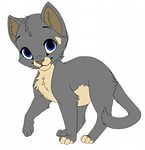 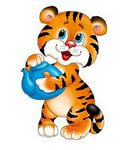 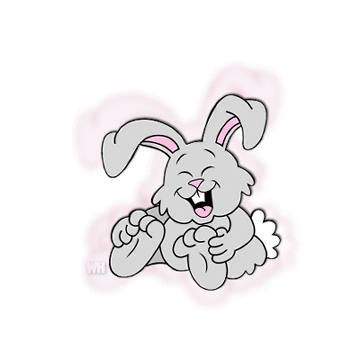 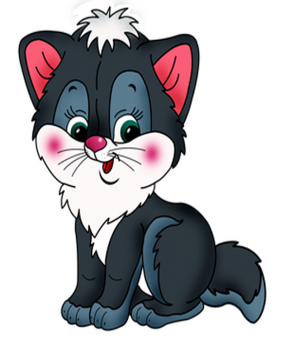 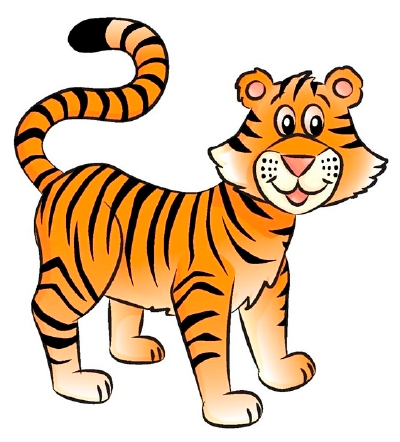 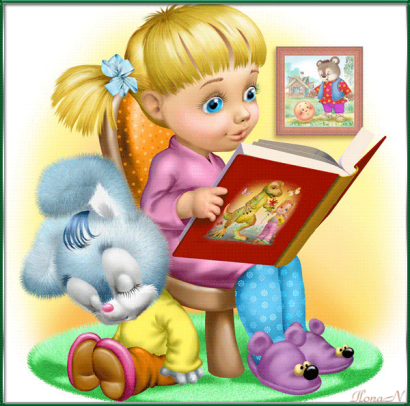 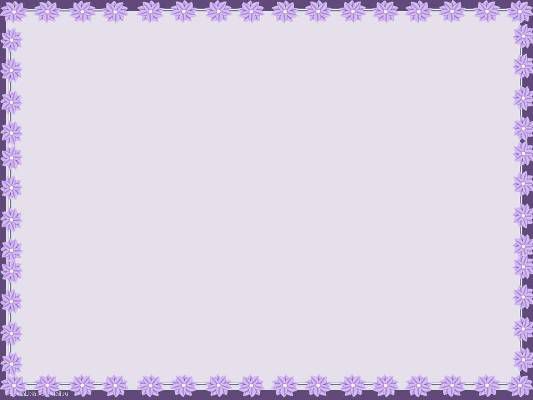 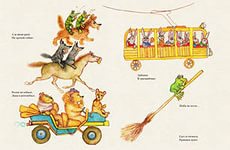 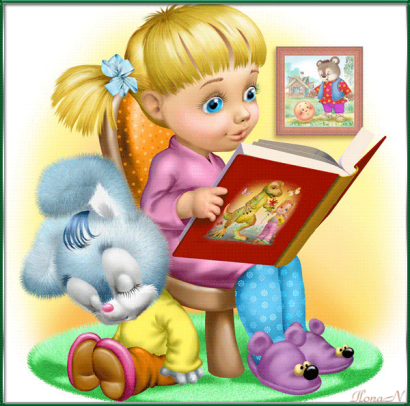 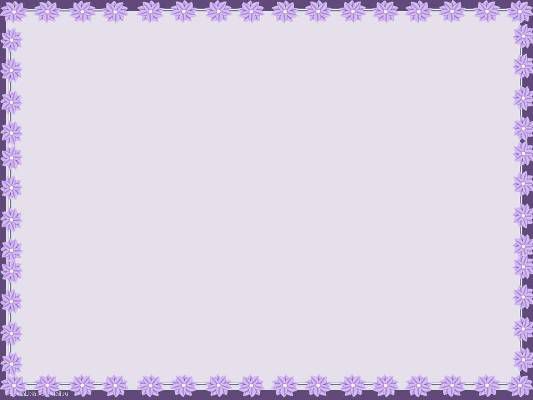 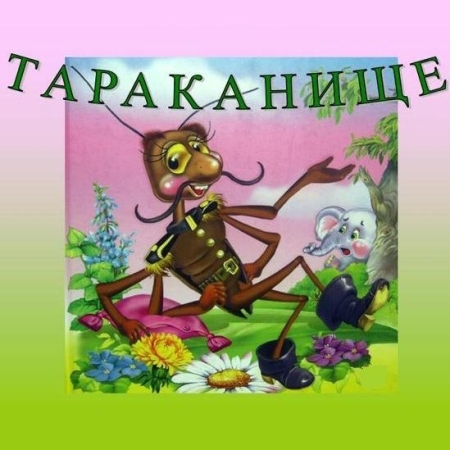 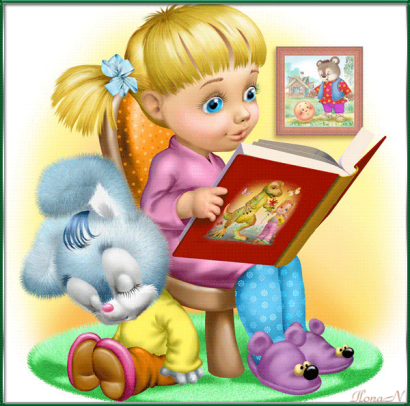 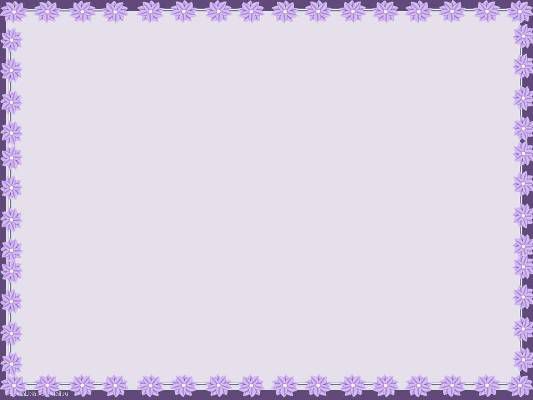 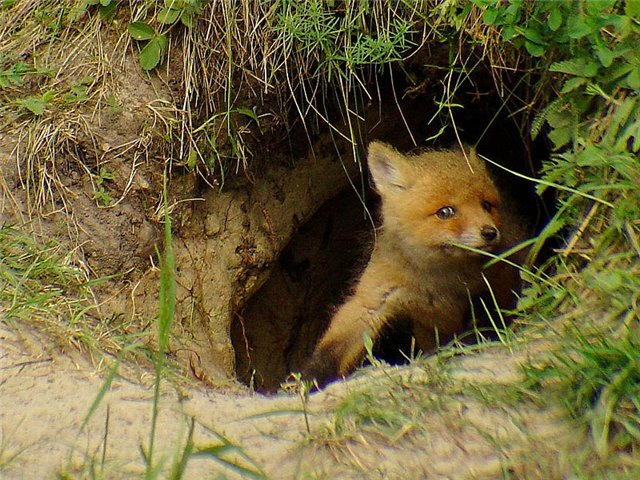 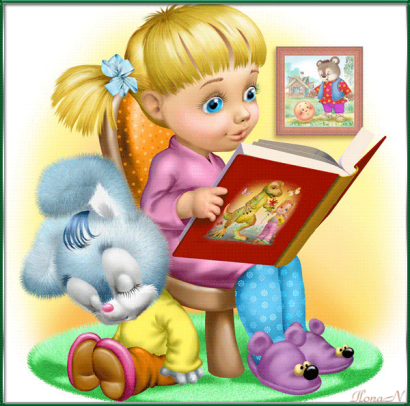 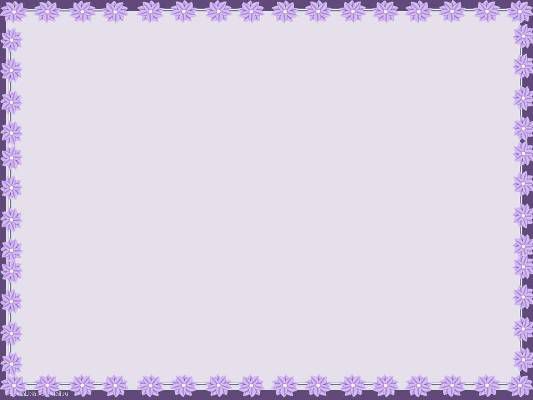 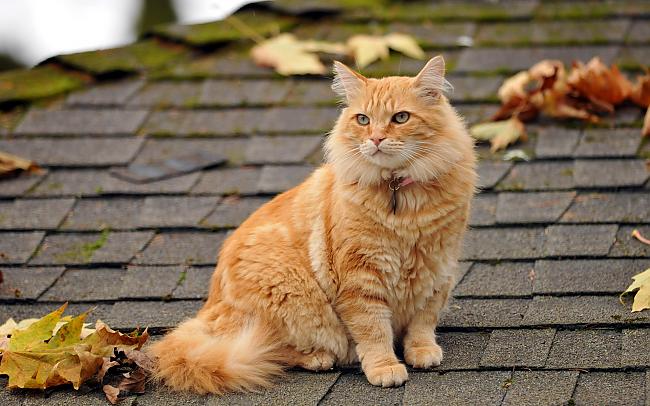 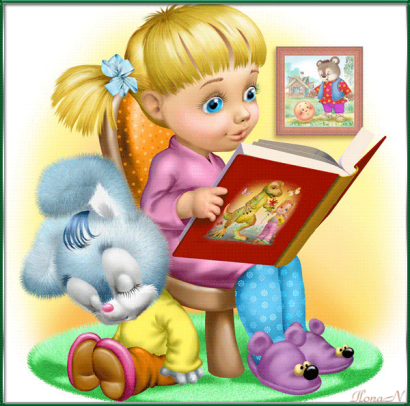 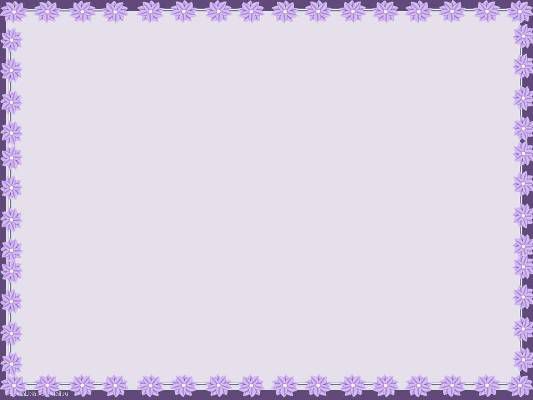 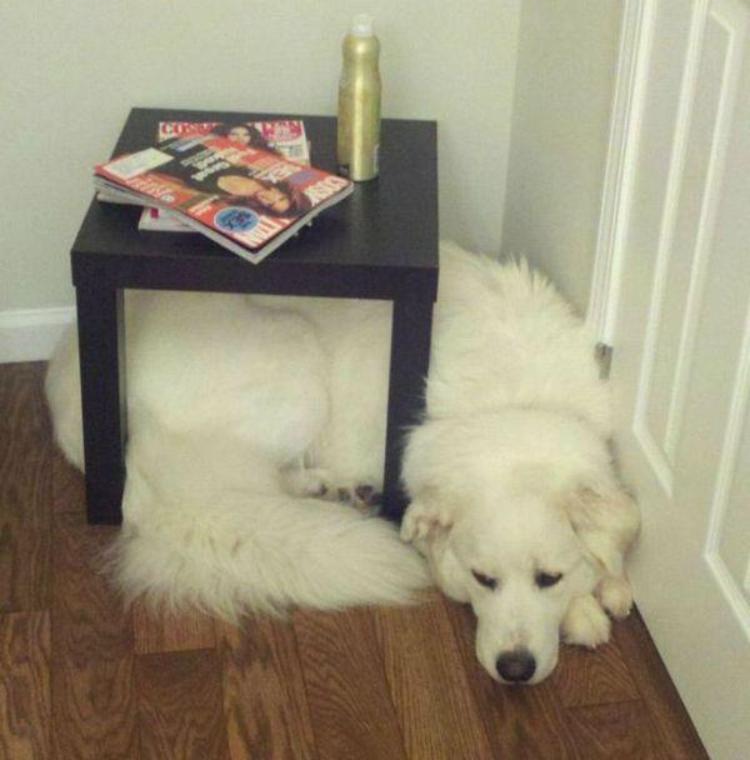 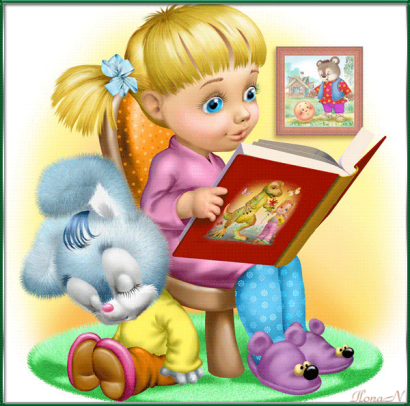 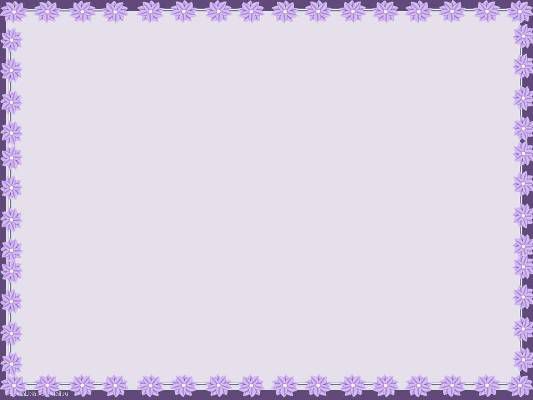 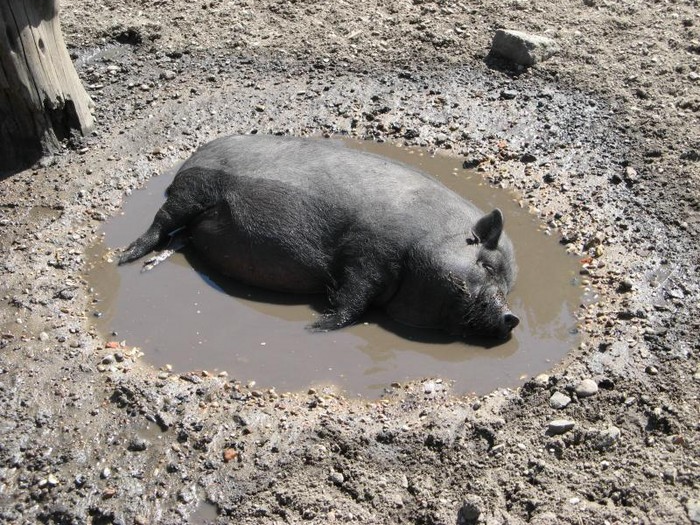 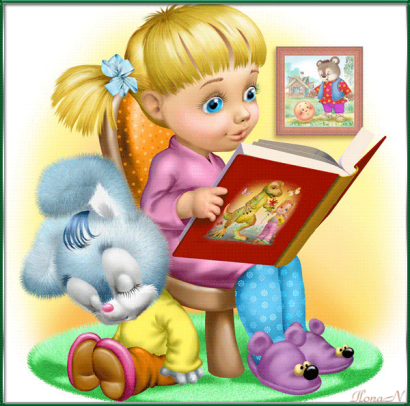 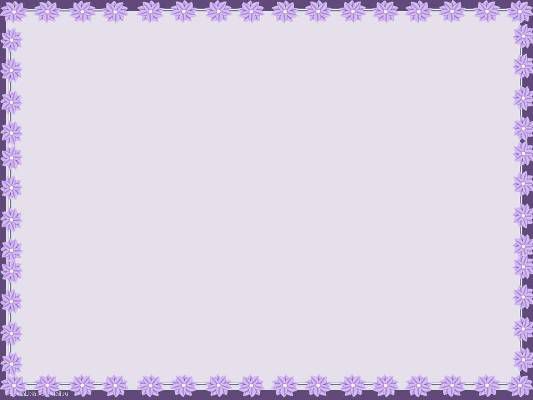 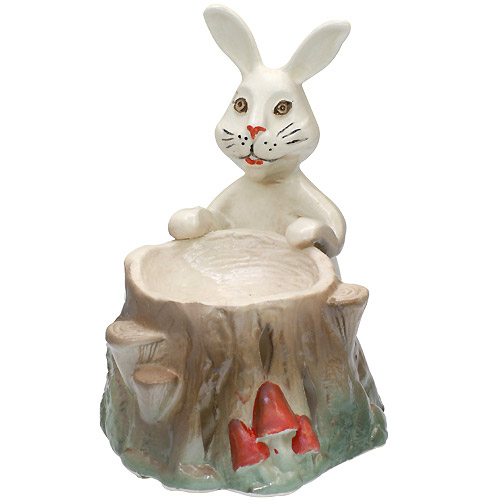 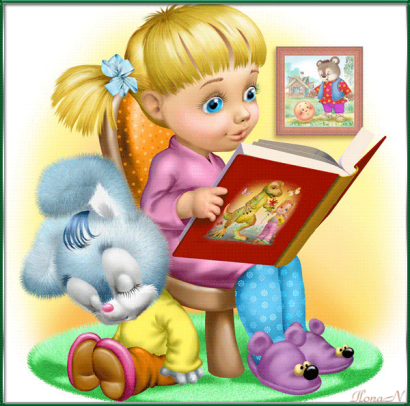 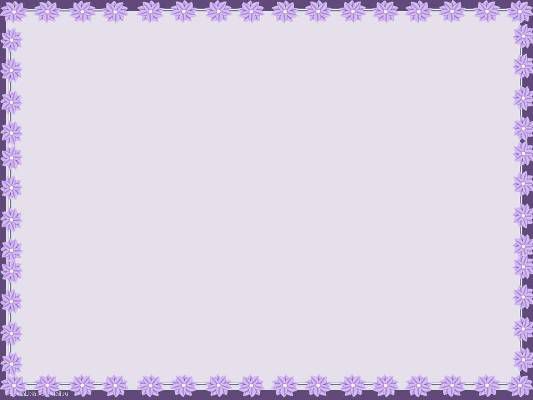 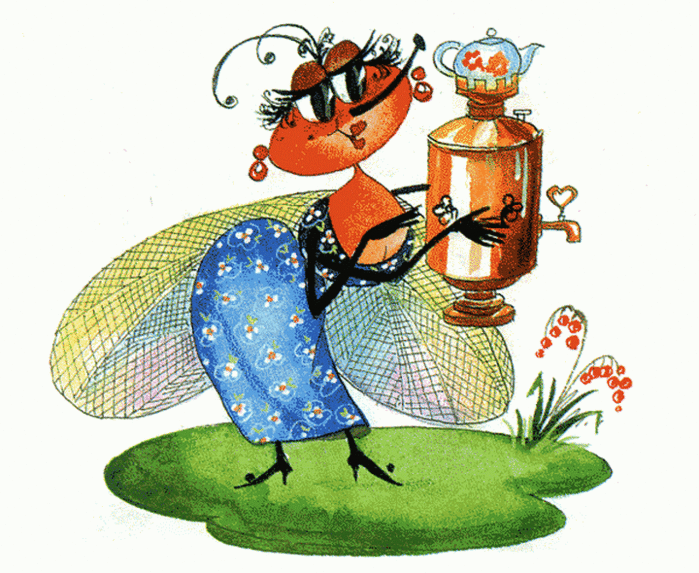 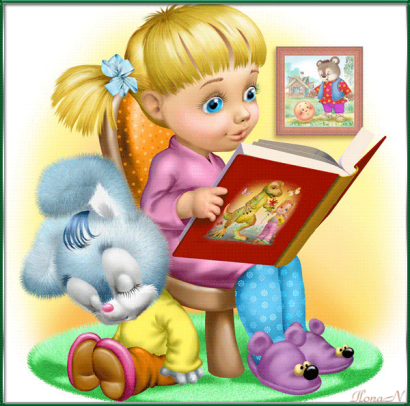 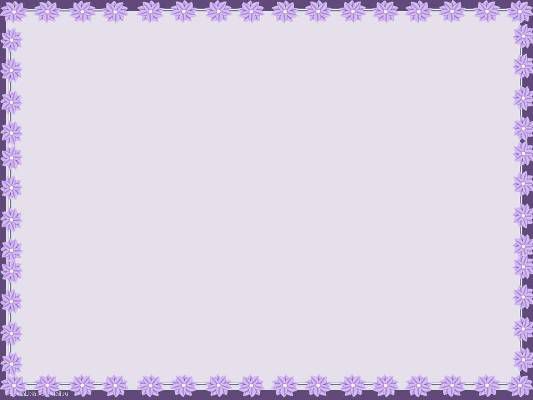 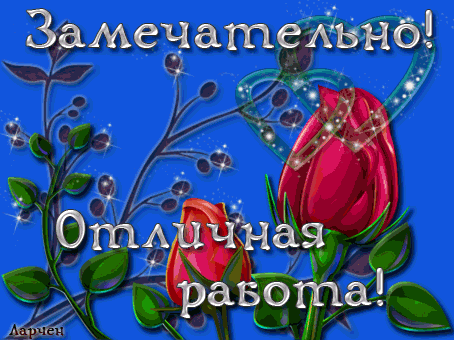